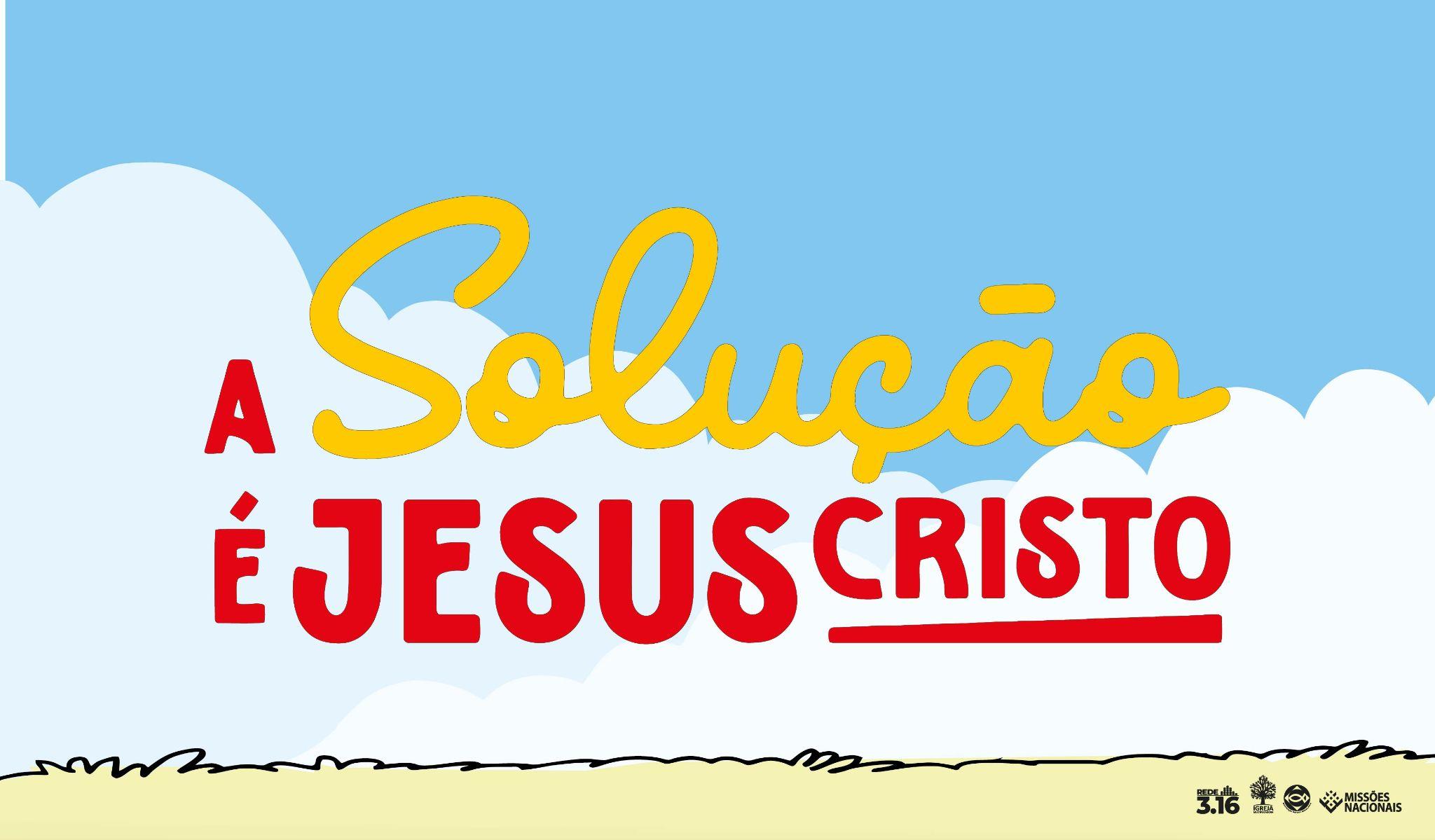 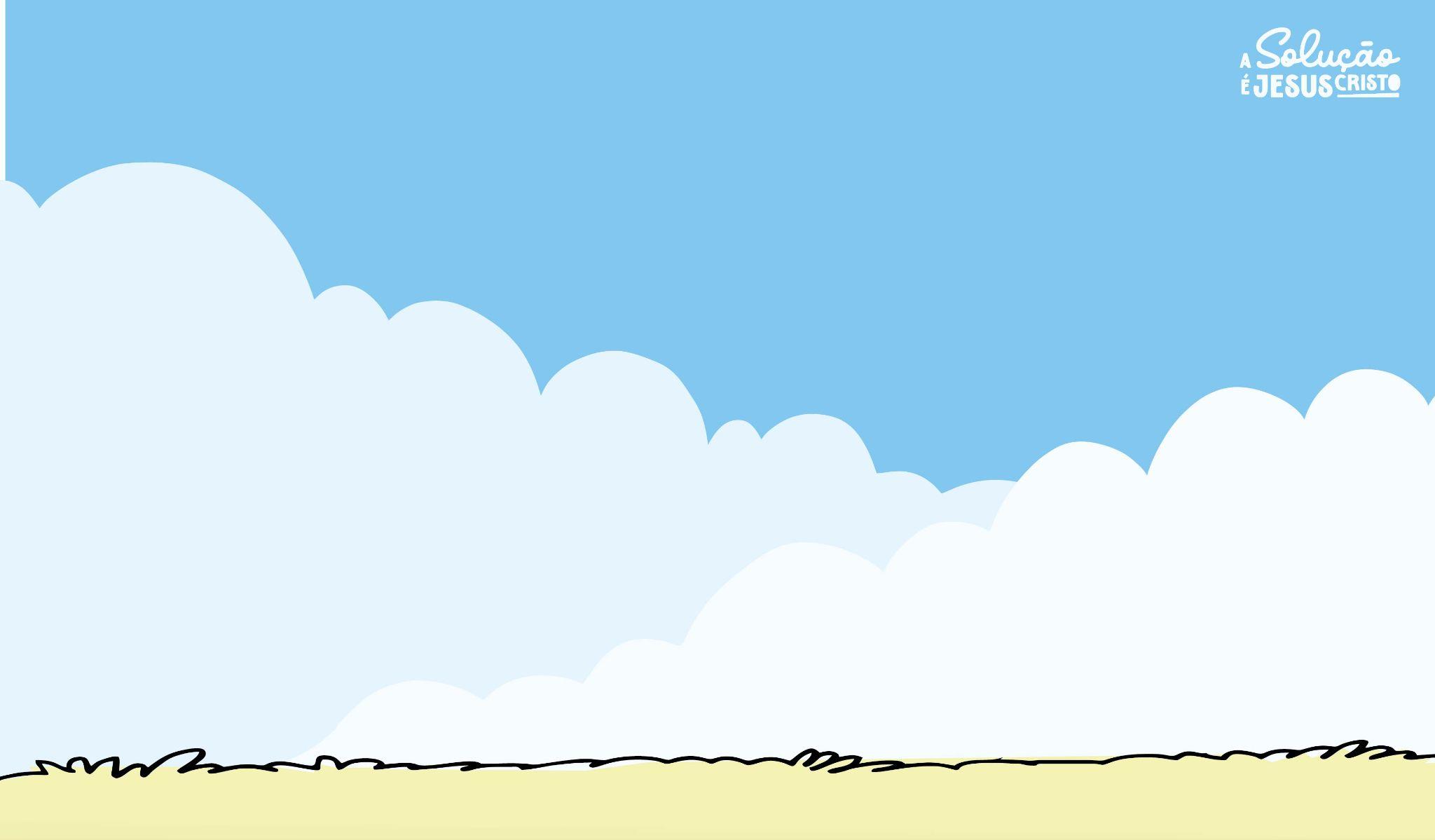 A Solução é Jesus
Débora Cádimo
Marcelo Nelles
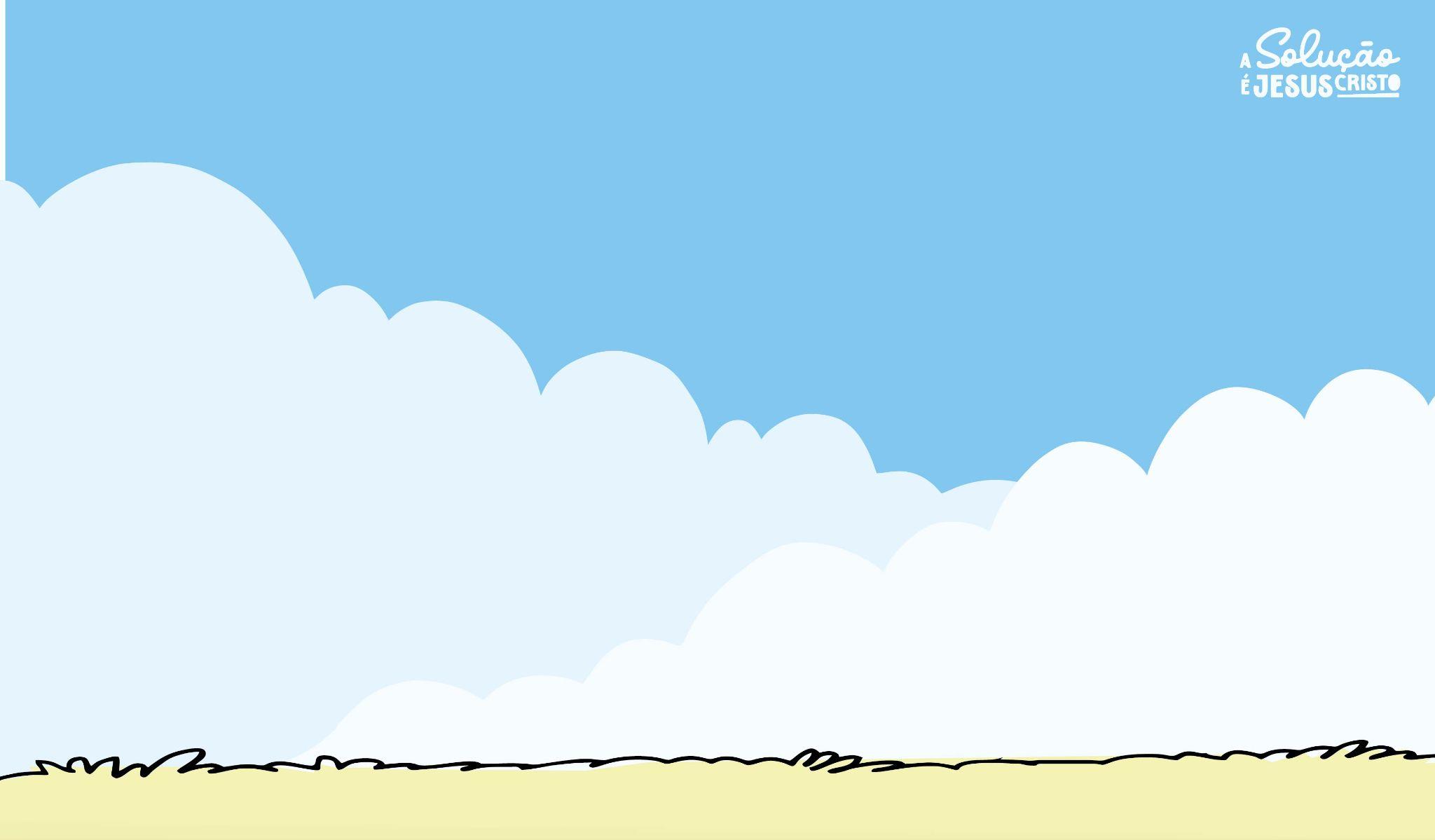 Deus ama o mundo, e as crianças, 
Todos os povos e todo o Brasil
E tem um plano tão grandioso 
O meu pecado pode perdoar
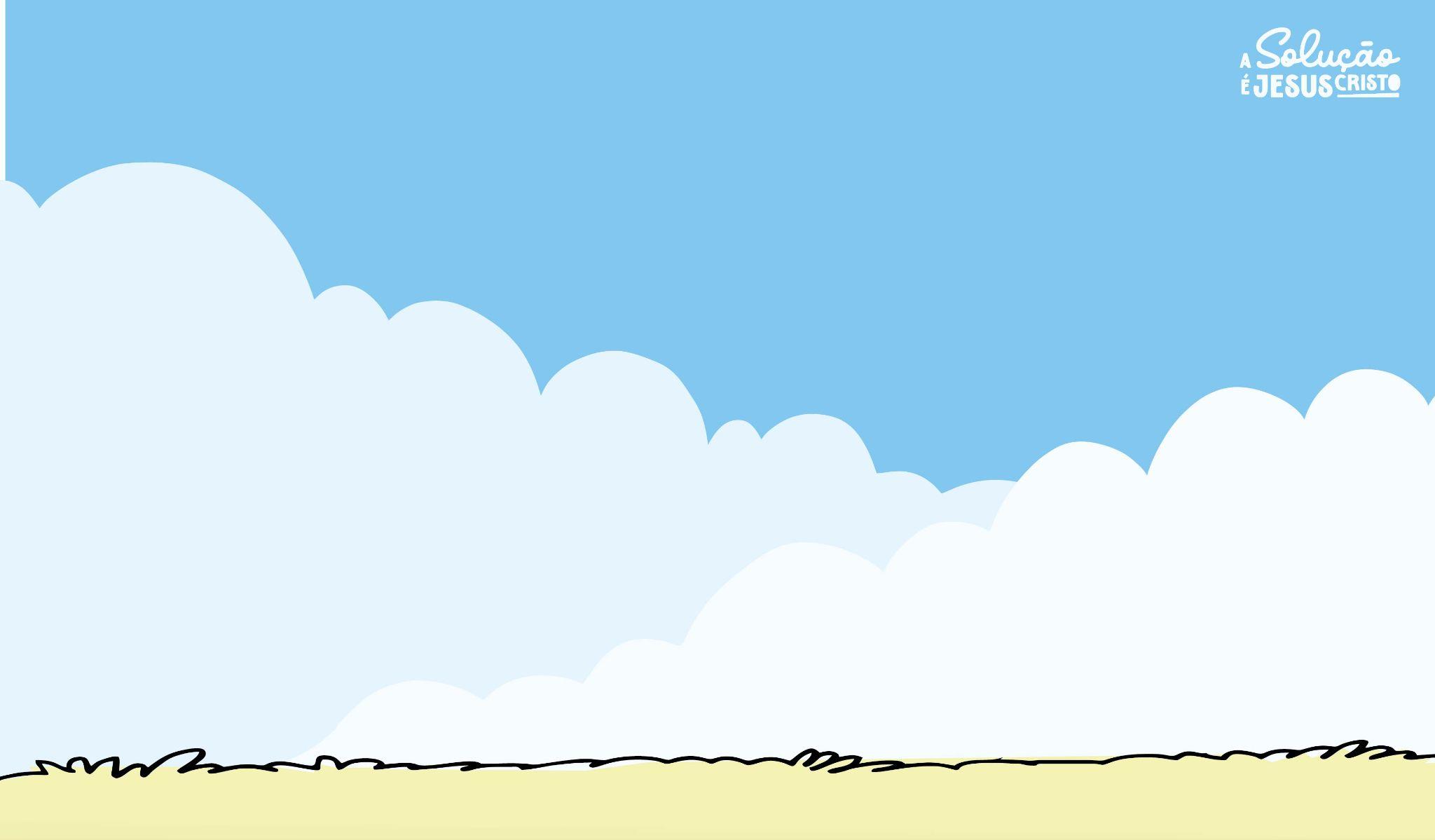 A solução é Jesus 
(Jesus Cristo)
A solução é Jesus
(Jesus Cristo)
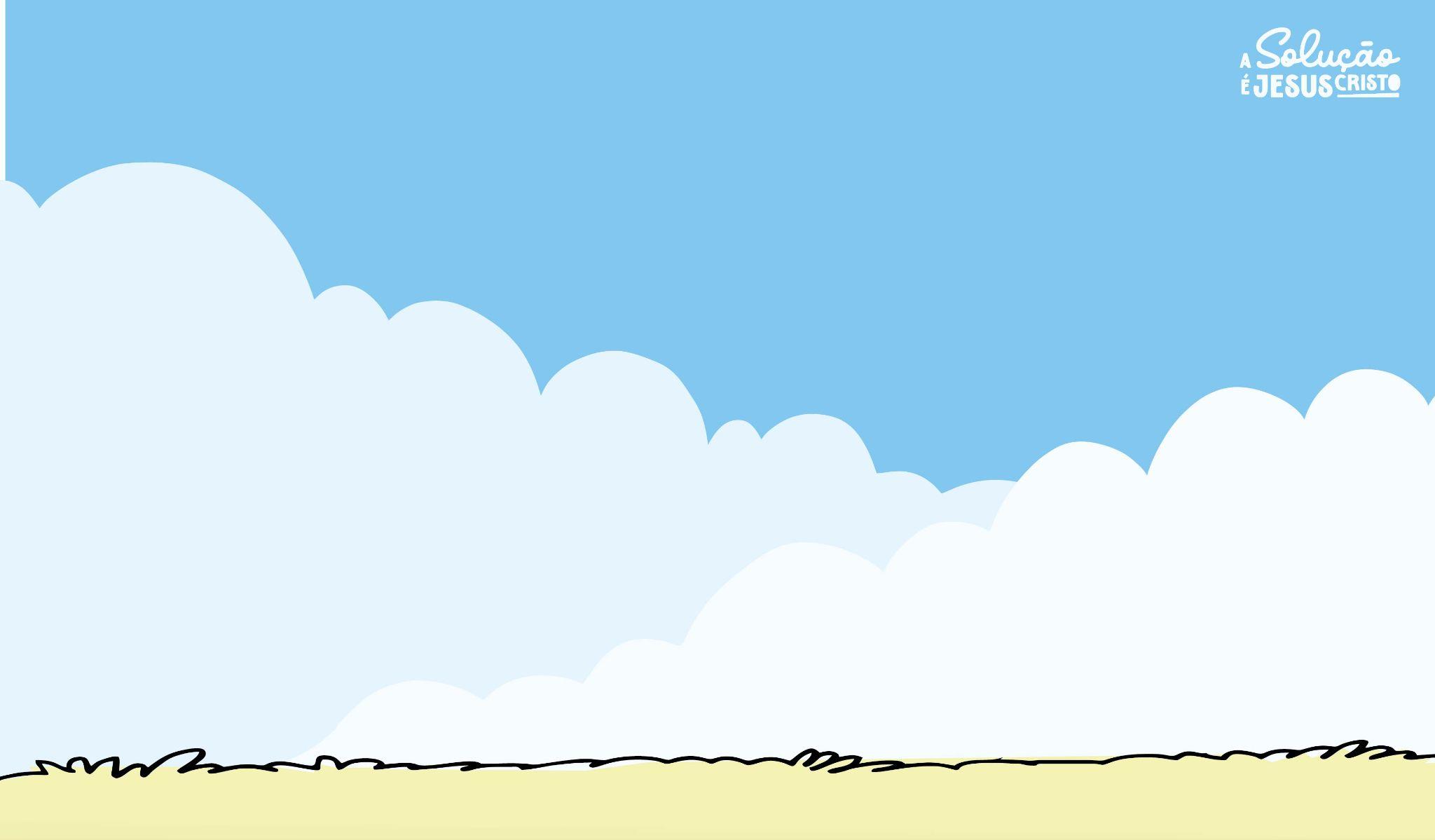 Lá na Cruz Jesus se entregou 
Lá na Cruz, um plano de amor.